مراقبت های پرستاری دردرمان ناباروری
اقدامات تشخیصی درمانی و آموزشی بخش ناباروری
ویزیت  :     ژنیکولوژی- آندرولوژی                      دوره های چرخشی رزیدنتی 
سونوگرافی                                                        ژورنال کلاب
سونوهیستروگرافی                                              کنفرانس بخش 
لاپاراسکوپی        تشخیصی ، درمانی                      جلسات  MDT
هیستروسکوپی        تشخیصی ، درمانی                   برگزاری گارگاههای آموزشی
IUI                                                                پروژه های تحقیقاتی و پایان نامه ها        ICSI
PGD
FET
SFA-SMT
TESE -  PESA
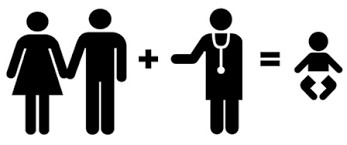 کادر تشکیلات بخش نازایی
مراقبت های پرستاری درفرایند شروع وادامه  درمان
در بخش ناباروری پرستار بخش به همراه تیم خود مسولیت اموزش و مراقبت از بیماران را درقبل وحین  شروع سیکل و نیز ادامه پروسه درمان تا رسیدن به نتیجه نهایی بر عهده دارد
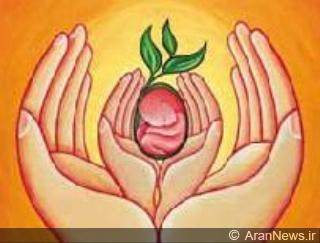 اموزش لازم در شروع سیکل درمان به زوجین
مراحل درمان آقایان: 
 دادن نمونه انزال توسط آقا با در نظر گرفتن شرط  گذشتن 3-6روزاز آخرین نزدیکی -
  سپس:   مراجعه به پزشک ارولوژی  برای بررسی آزمایش انجام شده  ومعاینه در صورت نیاز اقدامات تشخیصی –درمانی 
مانند تکرار آزمایش ،ازمایش ،DFI،
عمل واریکوسل
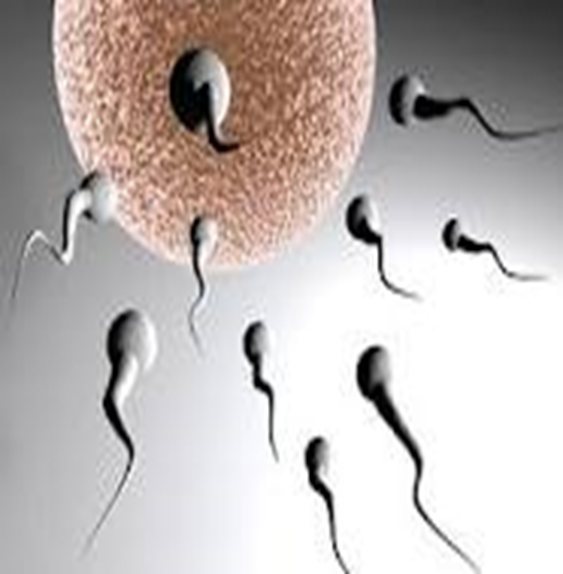 اموزش لازم در شروع سیکل درمان به زوجین
مراحل درمان درخانم ها  :
   تشکیل پرونده و ویزیت توسط پزشک زنان     
   بررسی هورمون ها در روز 2-3 قاعدگی  ،
بررسی رحم  و تخمدان ها با سونوگرافی و عکس و یا در صورت نیاز لاپاراسکپی یا هیستروسکپی
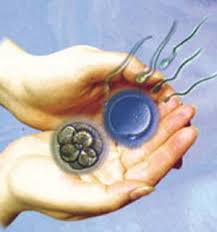 IUIمراقبت های پرستاری در
اموزش های لازم جهت  چگونگی مصرف داروها و مراجعه به موقع برای انجام سونوگرافی در سیکل درمان 
آموزش چگونگی انجام فرایند ای یو ای در جلسه مشاوره 
اموزش مراقبت های بعد از ای یو ای به زوجین ،شامل موارد ذیل :
چگونگی داشتن ارتباط جنسی با همسر 
چگونگی استفاده از داروها بعدازعمل 
-استفاده ازتغذیه رژیم غذایی در پروسه قبل و بعد از درمان 
 چگونگی استراحت بیماران در بعد از سیکل درمان
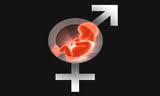 مراقبت های پرستاری در بخش IVF
اموزش های لازم جهت  چگونگی مصرف داروها و شرایط نگهداری دارو ها و مراجعه به موقع برای انجام سونوگرافی در سیکل درمان 
آموزش چگونگی انجام فرایند ای وی اف در جلسه مشاوره 
اموزش مراقبت های بعد از ای وی اف به زوجین ،شامل موارد ذیل :
عدم ارتباط جنسی با همسر 
چگونگی استفاده از داروها بعدازعمل 
استفاده ازتغذیه رژیم غذایی در پروسه قبل و بعد از درمان 
 چگونگی استراحت بیماران در بعد از سیکل درمان
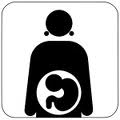 مراقبت های پرستاری درلاپاراسکپی و هیستروسکپی
اموزش چگونگی انجام عمل به بیماران 
اموزش مراقبت های قبل و بعد از عمل که شامل موارد ذیل می باشد :
وجود همراه در کناربیمارتا 24 ساعت اول 
بازگشت به کار فردی تا نهایتاٌ 2الی 3 روز پس از عمل 
نداشتن زناشوئی تا یک هفته پس از عمل یا تا زمان قطع کامل خونریزی واژینال
مصرف منظم داروطبق دستور پزشک -
مراجعه به پزشک معالج پس از جواب آزمایش پاتولوژی
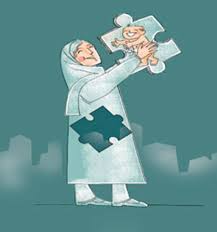 اقدامات مشاوره ای
* مشاوره روانشناسی
 
مشاوره گروهی
 مشاوره فردی

* مشاوره تغذیه
*مشاوره ژنتیک
*مشاوره جنین شناس
*مشاوره پزشک قانونی
*مشاوره روانپزشکی
جلسات مشاوره روانشناسی جهت کاهش اضطراب بیماران
انجام جلسات مشاوره روانشناسی به صورت فردی و گروهی
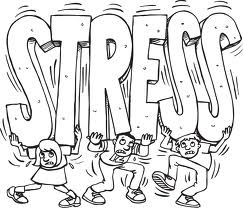 مشاوره گروهی بخش ناباروری
در این جلسات که به صورت منظم هر هفته برگزار میگردد زن و شوهر با هم حضور یافته 
در جلسه ابتدا فرایند های ذرمان شامل روش های درمانی درصد موفقیت هزینه های درمان رح داده میشود
سپس در مورد اضطراب و تاثیر ان در پروسه درمان صحبت میشود و زوجین تجربه های خود را مطرح مینمایند 
و سپس عوامل اضطراب زا و چگونگی مقابله با ان اموزش داده میشود (مانند رازداری در پروسه درمان عدم جابجایی مرکزبه صورت مکرر چگونگی مقابله با فشارهای اجتماعی و ....)
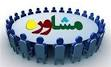 مشاوره فردی بخش ناباروری
این جلسات که در طول پروسه درمان از ابتدا تا انتهای درمان و نیز دوران  بارداری ادامه می یابد 
 جلسات مشاوره جهت کاهش اضطراب و افسردگی بیماران 
جلسات زوج درمانی جهت کاهش مشکلات ارتباطی زوجین 
جلسه سکس تراپی جهت درمان مشکلات جنسی زوجین (واژینیسموس –اختلال عملکرد جنسی )
مشاوره با زوجین جهت اماده سازی پروسه اهدا یا رحم جایگزین 
در صورت تشخیص ارجائ به روانپزشک جهت دارو درمانی
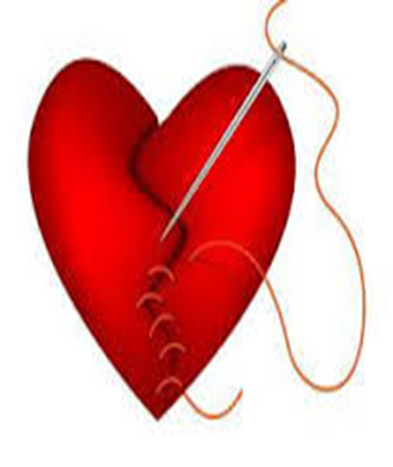 ارایه اطلاعات لازم اموزشی
تمامی اطلاعات به بیمااران علاوه بر آموزش های شفاهی به صورت پمفلت و نیز پاور پوینت به انها ارایه میگردد
ونیز مراجعین در ساعات تعیین شده مشاوره تلفنی نیز با کادر درمان بخش داشته
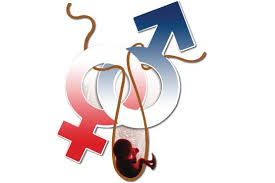 نمونه پمفلت های آموزش بخش
در بخش بعد از اموزش های شفاهی که به بیماران داده میشود نکات لازم مورد توجه بیمار به صورت پمفلت هم به انها داده میشود 
که نمونه هایی از انها در اسلاد بعدی گذاشته شده .
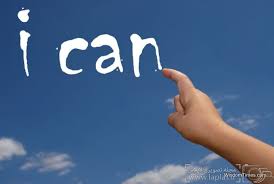 IUIپمفلت آموزش بعد از
-	از فردا  یک شب  درمیان  به مدت یک هفته ارتباط جنسی داشته باشید .
-	از امشب شبي يك عدد شياف واژینال استفاده شود .
-	از نظر تغذیه رزیم غذایی خاصی نیاز نمی باشد فقط از خوردن فست فود ها و غذا های کنسرو شده  و مواد نگهدارنده خودداری کنید .
-	استراحت به صورت نسبی میباشد تا 48 ساعت پس از IUI كار سنگين انجام ندهيد.
-	داروهاي خوراكي و همچنین ویتامین ها اکه در سیکل درمان داده شده ،اگر هنوز باقی مانده استفاده گردد.
-	در صورت وجود کمر درد ویا لکه بینی های غیر طبیعی اطلاع داده شود .
-	در طول دوره ارامش خود را حفظ نمایید وبه توصیه های روانشناس عمل نمایید از استرس و اضطراب دوری نمایید .
-	15 روز پس از IUI آزمايش  خون بارداري انجام داده، اطلاع دهيد.                                      
-	
-	شماره تماس :55062628    داخلی160    خانم مظاهری  روانشناس بخش
IVFپمفلت آموزش بعد از
1-بعد از یک ساعت استراحت در بخش میتوانید مرخص شوید.
2-جنین های اضافی با کیفیت مناسب طبق نظر جنین شناس  ودر صورت تمایل شما فریز می شوند.
3-پس از انتقال جنین اقامت شما در تهران  لزومی ندارد ودر همان روز می توانید به  شهرستان محل اقامت  خود مراجعه نمایید  مگر اینکه پزشک شما توصیه هایی در این مورد داشته باشد.
4-انتقال از مرکز به منزل نیازی به امبولانس ندارد.
5-لطفا دستورات دارویی قبلی را  ادامه دهید .
6-داروهای تجویز شده خوراکی تزریقی ویا شیاف های واژینال را تازمان انجام ازمایش به هیچ عنوان قطع نکرده ودر صورت اتمام  داروها به بخش مراجعه کرده تا مجددا نسخه شود.
7- دوهفته استراحت مطلق نیاز است البته کار های شخصی مانند دستشویی رفتن ویا نشستن اشکال ندارد از انجام کارهای سنگین خودداری نمایید.
8-بعد از 5روز حمام رفتن کوتاه به صورت نشسته  اشکال ندارد .
9- برنامه غذایی داده شده را رعایت نمایید .
10-به هیچ عنوان نزدیکی نداشته باشید .
11-در صورت لکه بینی و یا کمر درد غیر معمول حتما اطلاع دهید .
12-در طول دوره ارامش خود را حفظ کرده و به توصیه های روانشناس عمل نموده و از استرس و اضطراب دوری کنید .
13-دو هفته بعدازانتقال جنین ازمایش حاملگی را انجام داده وجواب رابه مرکز اطلاع دهید.
14 -در صورت  مثبت شدن جواب ازمایش بارداری ضمن هماهنگی به مرکز مراجعه نمایید  وبه هیچ عنوان داروهای خود را قطع نکنید.
                                                       شماره تماس  :       55062628        داخلی 160-162 خانم مظاهری روانشناس بخش
پمفلت آموزشی جمع آوری اسپرم
دستورالمعل جمع اوری ازمایش مایع منی (انزال )

1- برای دادن ازمایش هر روز 9-8 صبح بدون نیاز به وقت قبلی در بخش حضور داشته باشید.

2-  3 تا 5 روز از اخرین نزدیکی یا انزال گذشته باشد.

3- برای دادن نمونه به تنهایی یا به همراه همسر میتوانید مراجعه نمایید. 

4- نمونه در اتاق مخصوص گرفته میشود لازم است مستقیما کل نمونه در ظرف داده شده ریخته شود و از کرم ، صابون ،ویا مواد لغزنده استفاده نگرد.

5- لطفا قبل از وارد شدن به اتاق نمونه گیری لامپ قرمز رنگ پشت درب را روشن نموده و بعد از خروج ظرف نمونه را در جایگاه قرار داده و لامپ را خاموش کنید .

6- آزمایش ژنتیک اسپرم(DNA ) با وقت قبلی گرفته میشود
IUIدستورات دارویی در سیکل
قرص کلومیفن / لتروزول از .......... شب ،شبی ........ عدد تا پنج شب 
1-	آمپول ............... از تاریخ .............. روزی ...... عدد ، ...... پودر+ ........... محلول تزریق گردد.



2-	تاریخ ................ جهت سونوگرافی مراجعه نمایید.
3-	آمپول HCG  در تاریخ ............ تزریق عضلانی گردد.
4-	دو تا سه روز قبل از تاریخ IUI  نزدیکی نداشته باشید.
5-	روز IUI   در ساعت 7:30  صبح به همراه همسر حضور یابید.

توجه : تمام داروها در جای خنک ترجیحا دردرب  یخچال نگهداری شود.
دستورات شروع تحریک تخمک گذاری جهت شروع سیکل میکرواینجکشن
از  تاریخ...................  آمپولهای زیز شروع گردد.              
    الف-   صبحها  امپول.................. روزی........ پودر+ ......  محلول زیزجلدی/عضلانی 
                                                                                                                          
    ب-عصرها  امپول................ روزی.........  پودر+ .......      محلول تزریق زیر جلدی/عضلانی   
     
  ج- در صورت تزریق امپول سوپر فکت روزانه.......... واحدسرنگ انسولین یا .......  سی سی تزریق زیر جلدی انجام گردد.

د- آمپول ستروتایدیک عدد از تاریخ ..................ساعت ...... زیرجلدی تزریق گردد.

  توجه: کلیه امپولها باید در جای خنک ترجیحا درب یخچال نگهدار گردد.
پمفلت اضطراب و ناباروری
اضطراب احساس ناخوشي، نگراني يا تنشي  است كه شما در پاسخ به شرايط تهديد كننده يا فشارزا ارائه مي دهيد.
اضطراب مي تواند خفيف يا چنان شديد باشد كه شما را به هراس افكند. به طورطبيعي اضطراب زود گذراست، ولي هر گاه مدت زمان طولاني دوام يابدو يا بدون فشاررواني يا تهديد روي دهد، آنگاه بايد بيماري تلقي شود. رابطه اضطراب با ناباروری                                    نازايي به عملكرد سايكولوژيك غير طبيعي يك قسمت از بدن در يك يا هر دو زوج اطلاق مي‌شودزمان های خاصی که استرس زا هستند                                                                                                                      1-زمان نزديكي جنسي  .
۲ – انتظار  براي  شروع  پريود،عقب انداختن .
۳- پاسخ دادن به سوالات فاميل و دوستان. 
۴- تلاش براي درمان نازايي به همراه فشارهاي كاري.
۵- تصميم براي ديدن پزشك.
۶- تصميم براي درمان.
۷- انتظار براي نتيجه، آيا اسپرموگرام طبيعي است ؟         آيا تخمك بارور شده؟
بسياري از اين استرس‌ها در زمان درمان IVF تشديدمي‌شود. غلبه براضطراب                                                     
   راههای زیادی برای غلبه بر اضطراب وجود دارد .اما شما باید راهکار مناسب با شخصیت خود را پیدا کنید  .به خاطر داشته باشید بعضی از این مهارت ها نیاز به تمرین مستمر دارد تا ثمر بخش شود .درست مانند دوچرخه سواری یا شنا به زودی شما میتوانید احساس نگرانی خود را کنترل کنید
پمفلت تغذیه در سیکل درمان
تغذیه مناسب 
 دوران بارداری   و قبل آن
  
بدون شك یكی از بزرگ ترین آرزوهای تمامی زنان، داشتن نوزادی سالم و تندرست است. به این جهت تمامی مادران سعی بر آن دارند تا عوامل موثر بر بهبود روند بارداری و نتیجه آن را مورد بررسی قرار دهند و تا حد ممكن از عوامل زیان آور دوری جویند
یكی از مهمترین واصلی ترین نكات، تغذیه ی مادر باردار می باشد، زیرا رشد و نمو كامل جنین رابطه تنگاتنگی با تغذیه مادر داشته و تامین نیازهای او با دریافت مواد مغذی مادرعجین شده است و تنها راه برآوردن نیازهای انرژی و ساختاری جنین به واسطه جفت است
تغذیه مناسب از شروع سیکل درمان تا زمان مثبت بودن جواب آزمایش  
در این دوران ررژیم غذایی خاص ضروری نمیباشد و تنها لازم است از ایجاد یبوست جلوگیری به عمل آید .که برای این امر لازم است ترجیحا غذا های نرم و آبدار خورده شود و از غذا های نفاخ مانند نخود ولوبیا و.. کمتراستفاده شود .ودر صورت بروز یبوست از میوه جات مانند آلو برگه زرد آلو انجیر گلابی نارگیل انبه وگوجه فرنگی ،همچنین افزودن روغن زیتون به انواع سالادها واستفاده از میوه و سبزیجات تازه و نوشیدن آب در طول روز  و..استفاده شود.همچنین اناناس تازه برای این دوره بسیار مفید میباشد  
همچنین از مواد غذایی مانند سوسیس کالباس وغذاهایی که مواد نگهدارنده  دارند مانند تن ها، کنسرو ها  ، نوشابه ,استفاده نشود .از خوردن جگر و آب هویج و عسل وسایر جوشانده ها در این دوران خودداری شود  .
با تشکر از توجه شما